Včely na streche hotela NH Bratislava Gate One
Projekt mestských včiel
„Help the bees, save the world!“
NH Bratislava Gate One
Hotel NH Bratislava Gate One sa nachádza v obchodnej štvrti v bratislavskom Ružinove neďaleko letiska a v blízkosti veľkého nákupného centra Avion.
Naša vízia: Chceme byť najlepším 4* hotelom v Bratislave.
Ponúkame 117 dokonale moderných izieb ladených do rôznych štýlov a farieb. 
apartmány na 8. poschodí ponúkajú úžasný výhľad na mesto
k dispozícii 10 konferenčných miestností. Do najväčšej sa zmestí 600 osôb
fitness a wellness centrum
reštaurácia ponúka medzinárodné špeciality,  v Lobby bare s terasou si môžete vychutnať jedlo alebo nápoje pod šírym nebom
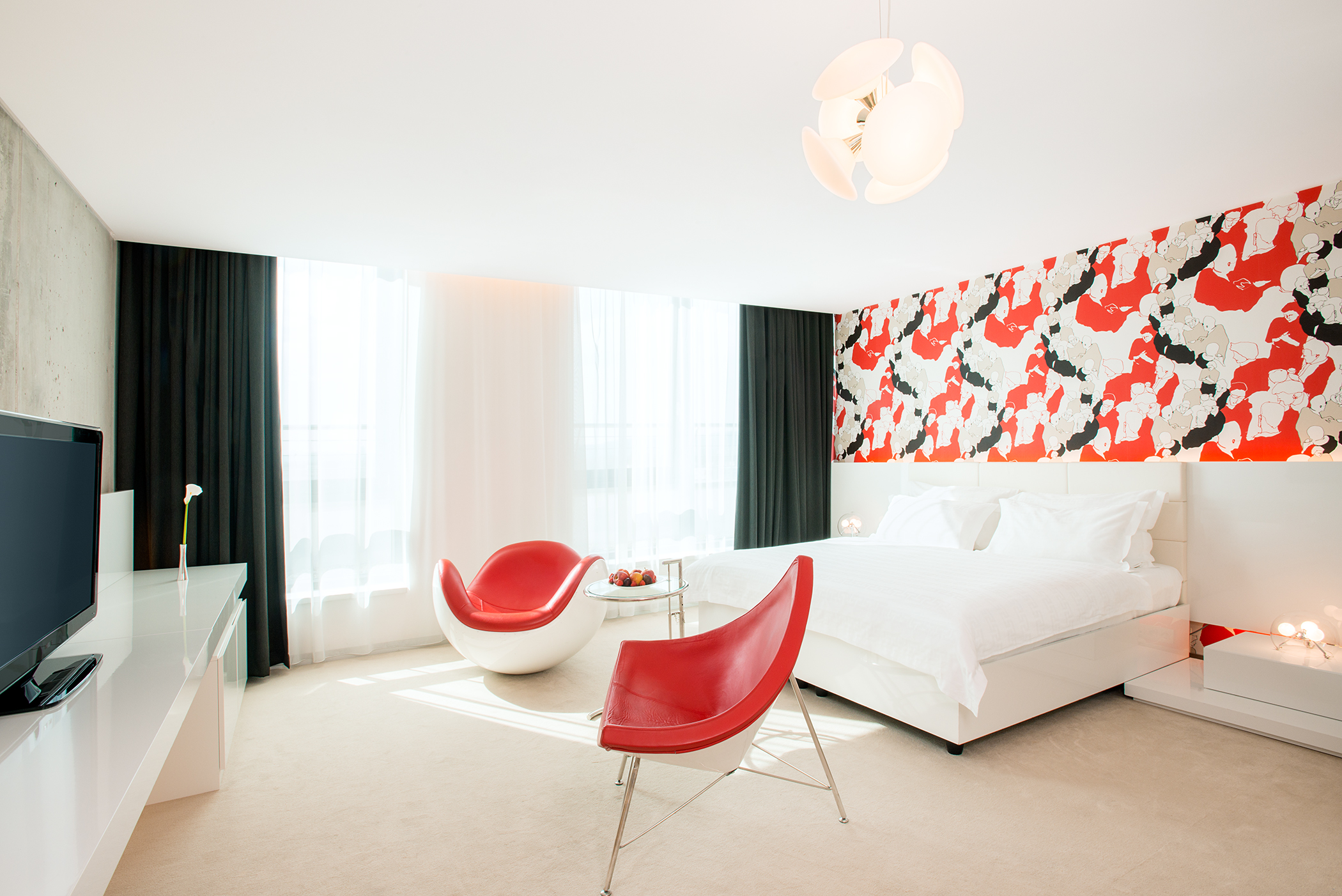 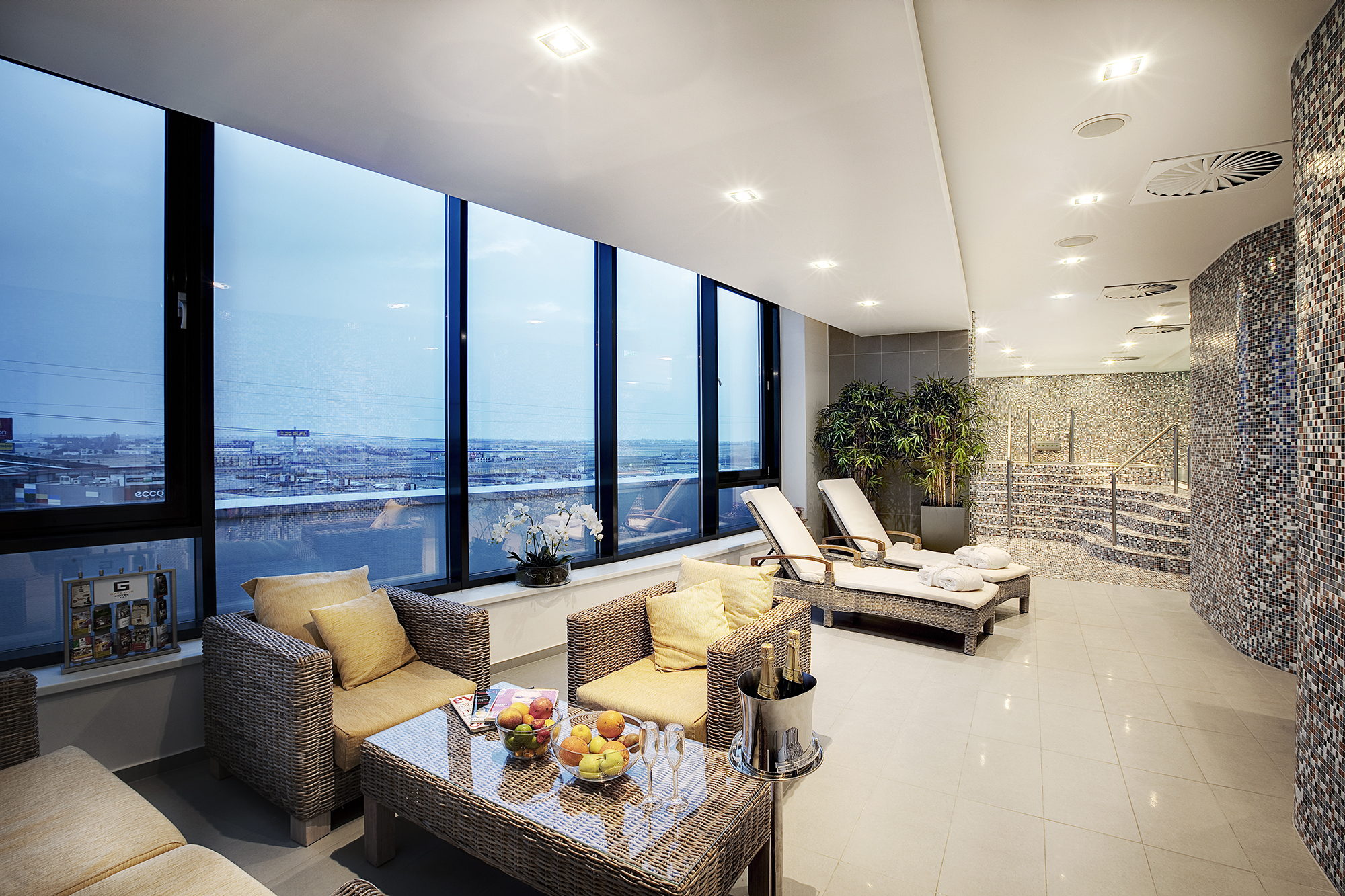 2
Naše produkty
Medové produkty od včiel, ktorým sme vytvorili domov na streche nášho hotela.
Med 150g, 450g, 800g
Pohľadnica 
Omaľovanka 98x65 cm
Poster v troch veľkostiach
Etikety na medových produktoch sú reprodukciou originálneho obrazu od ak. maliara Petra Stankoviča
3
Využitie medu v gastronómii
Pridávanie nášho medu do jedál a nápojov predstavuje pridanú hodnotu pre našich zákazníkov. Klientov informujeme, že pokrm obsahuje med od našich včiel. Radi im sprostredkujeme výnimočný gastronomický zážitok.
raňajky
A la carte
VIP treatments 
Coffee breaks
4
Marketing
Propagácia chovu a ochrany včiel, včelích produktov rôznymi marketingovými metódami.
sociálne siete – FB, IG - @NHBratislavaGateOne
                                          @nhgateone                         
podujatia o včelách – stáčanie medu, klientsky večierok
PR články
TV shoty
workshopy
školenia
5
Ďakujeme
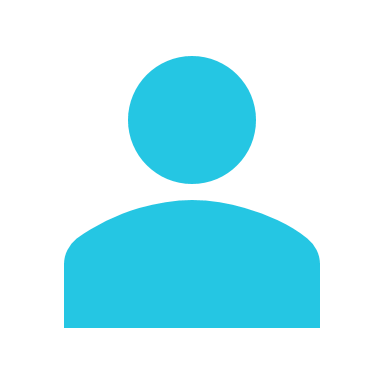 Jiří Kotulán
+421 914 328 819
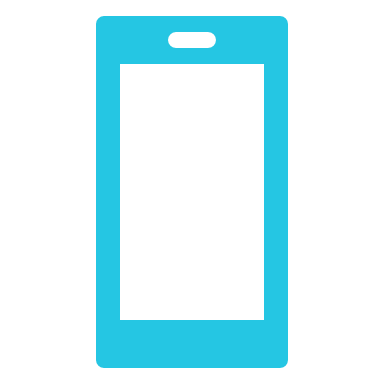 j.kotulan@nh-hotels.com
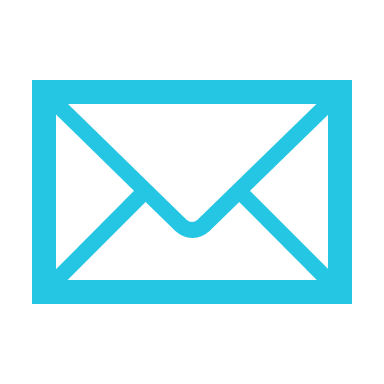 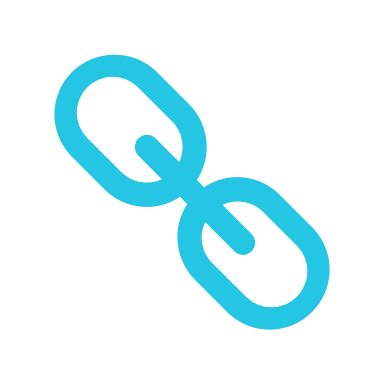 www.nhgateone.sk/